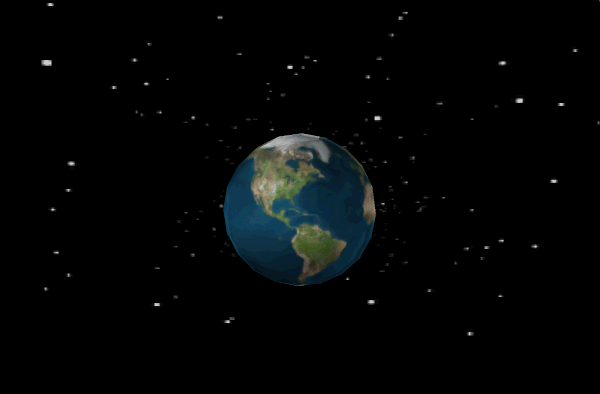 Interesting facts about Earth
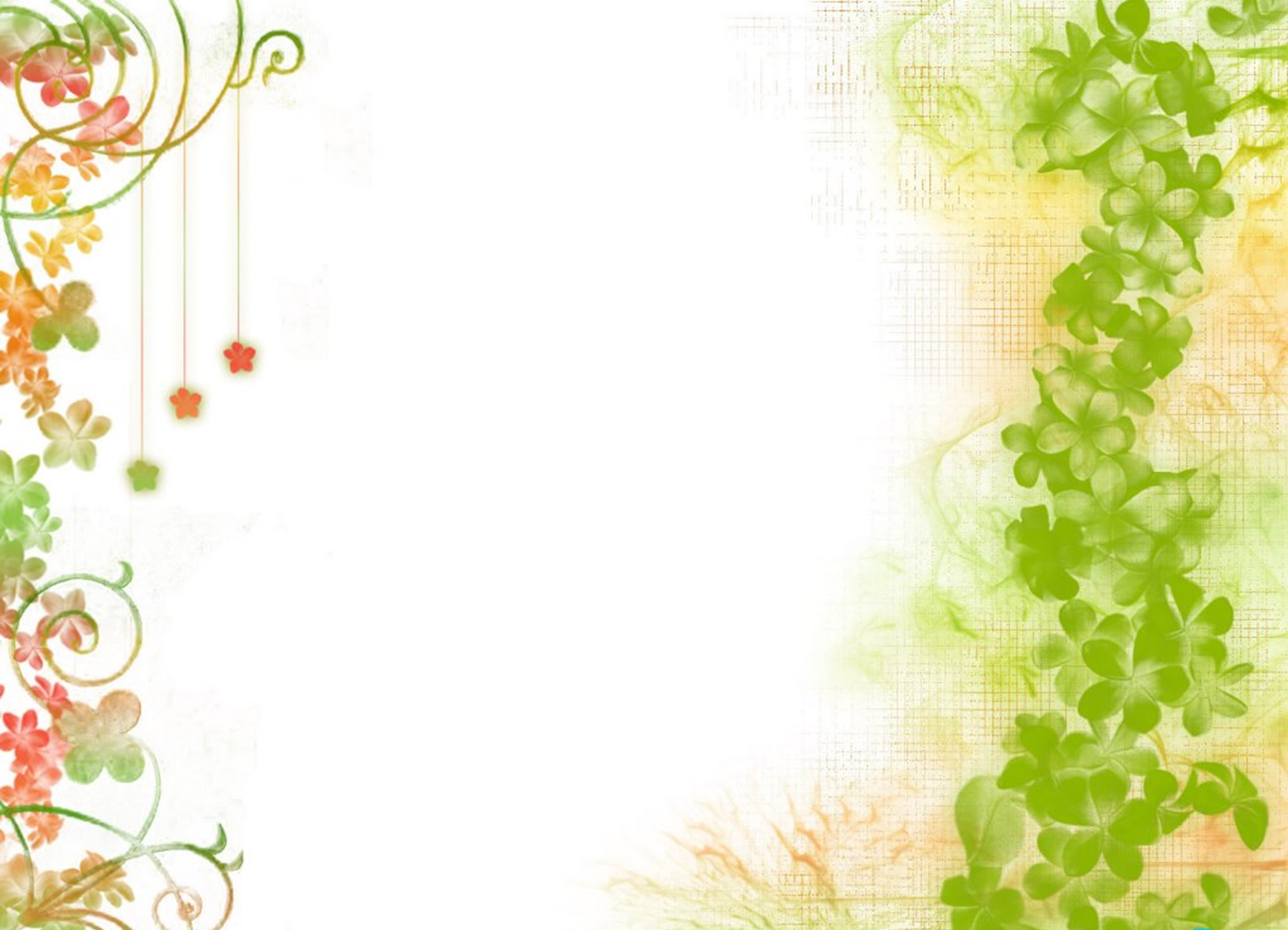 The hottest temperature ever recorded on Earth’s surface was  57.8 degrees in El Azizia, Libya recorded in 1922.
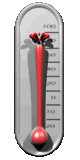 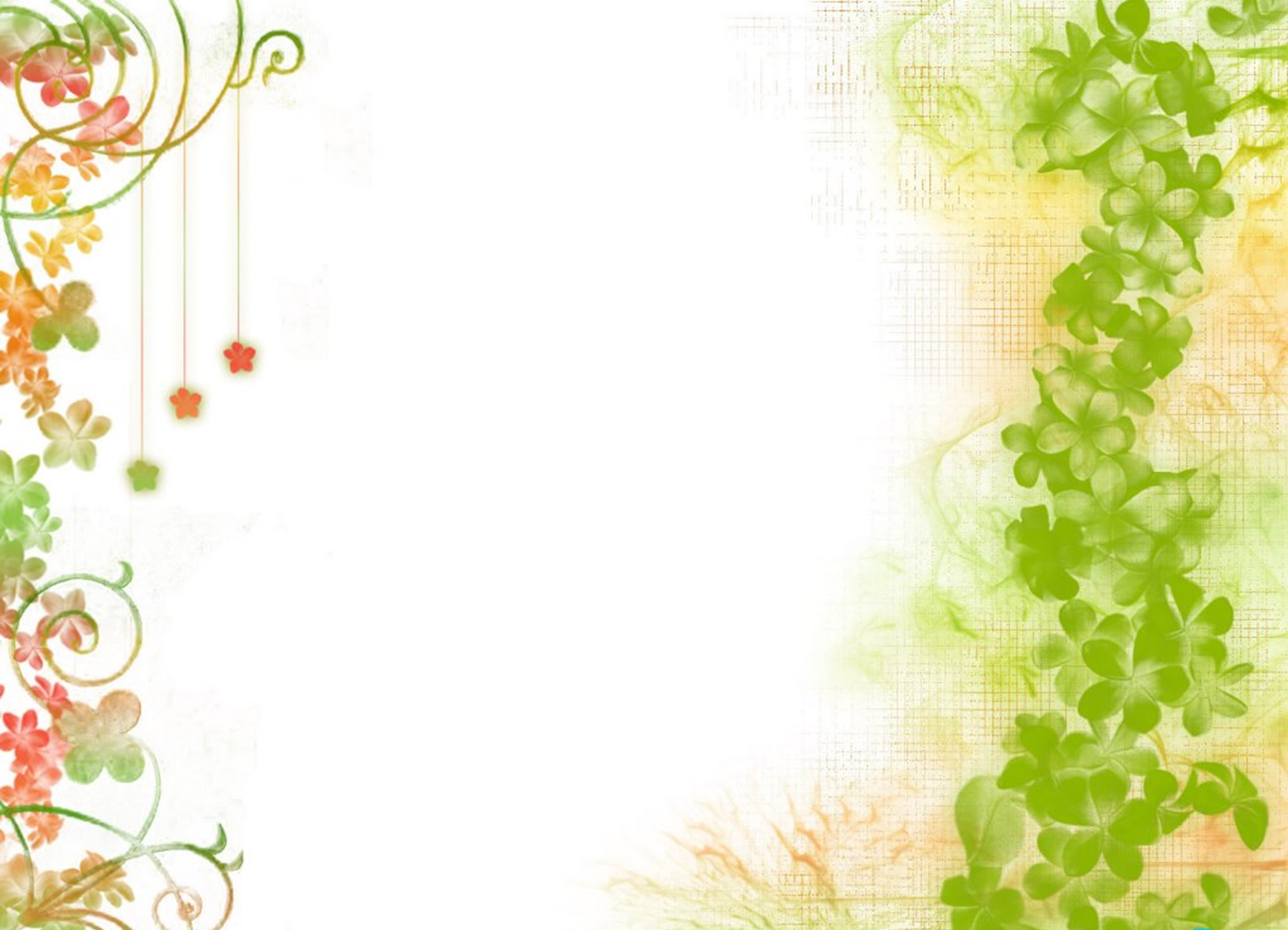 Only 3% water of the earth is fresh, rest 97% salted. Of that 3%, over 2% is frozen in ice sheets and glaciers. Means less than 1% fresh water is found in lakes, rivers and underground.
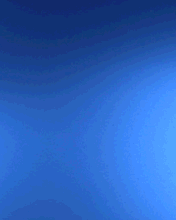 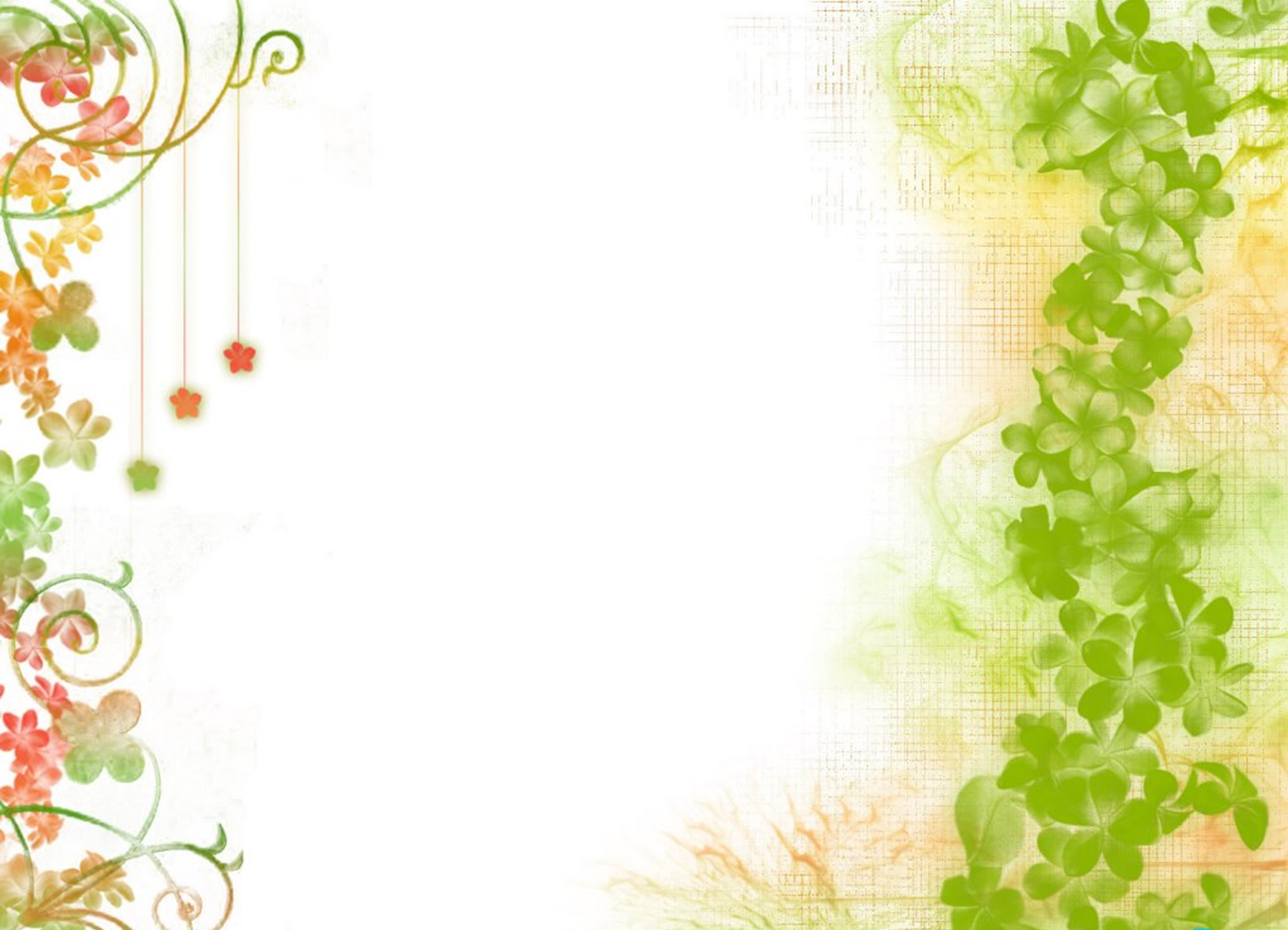 One of Interesting Facts About Earth is it doesn’t take 24 hours to rotate on its axis. It’s actually 23 hours, 56 minutes and 4 seconds.
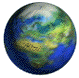 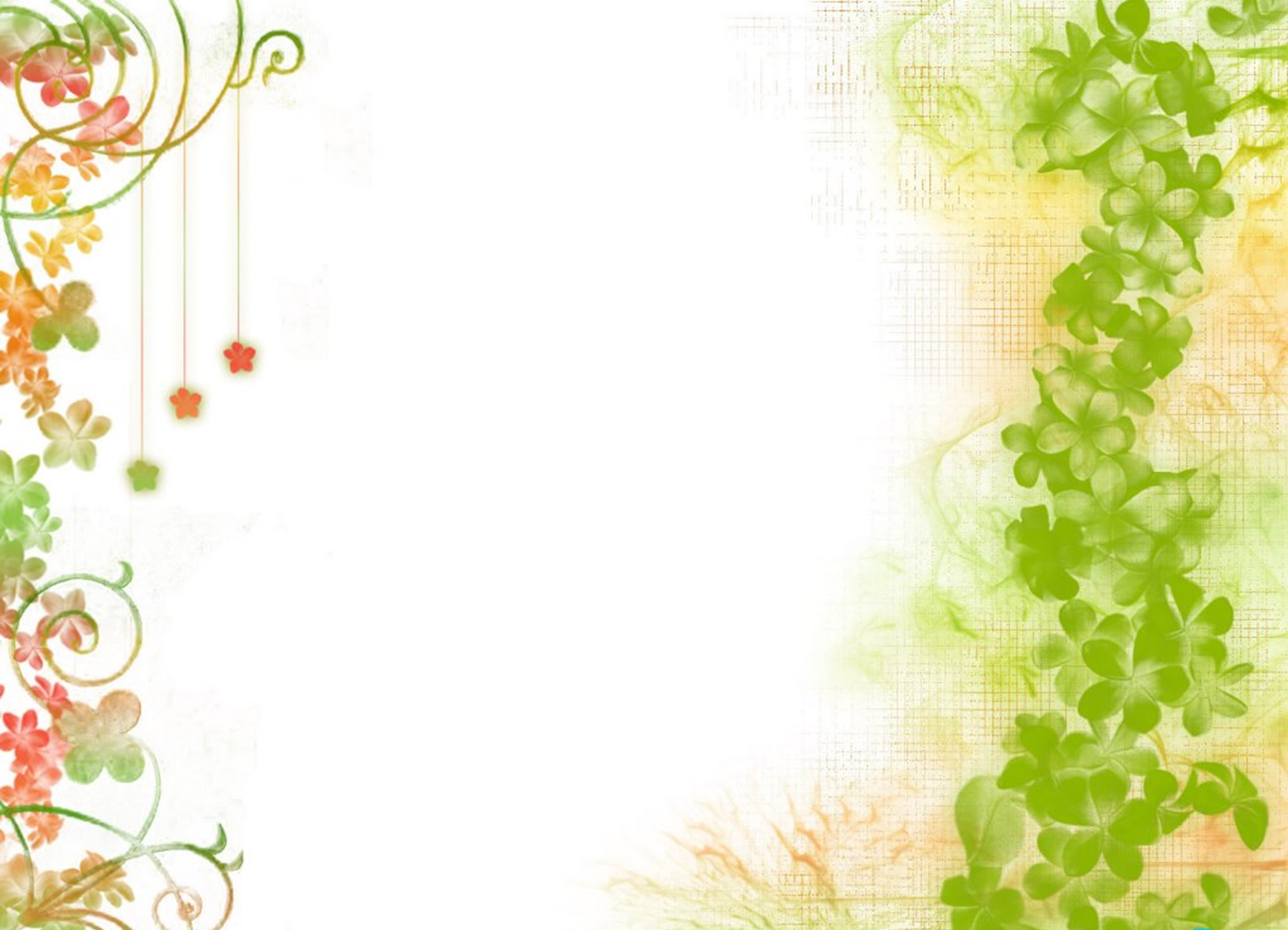 Each winter there are about 1 septillion snow crystals that drop from the sky.
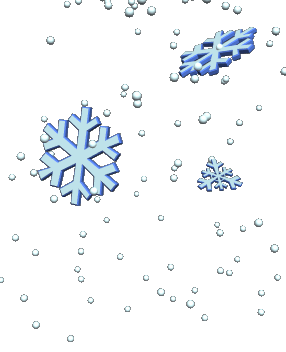 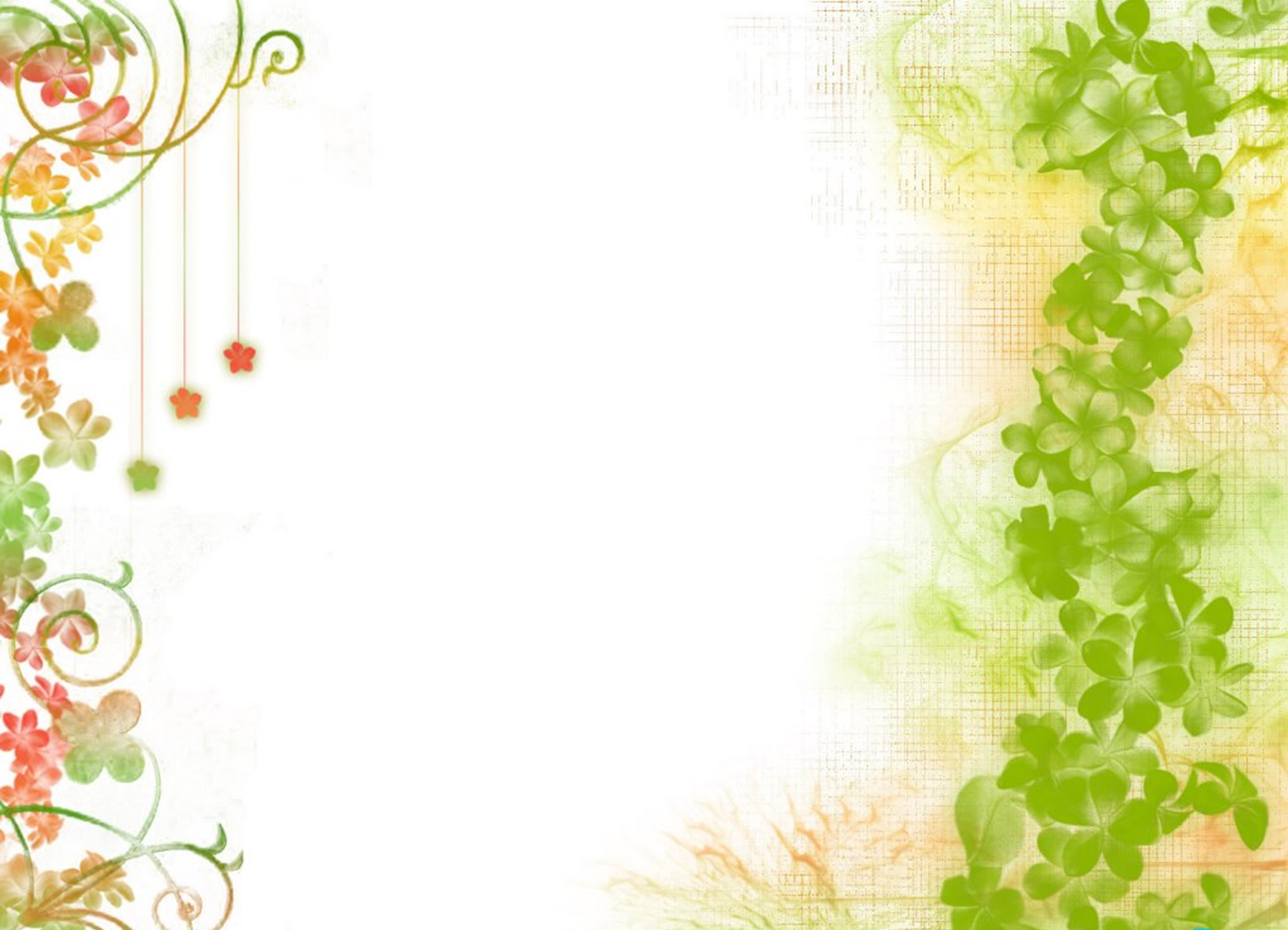 The earth is smoother than a bowling ball.


100 tons of small meteorites enter the atmosphere every day.
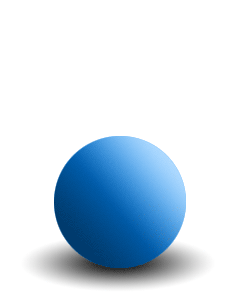 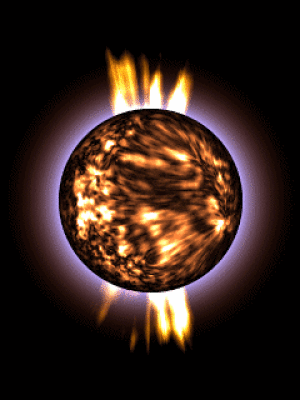 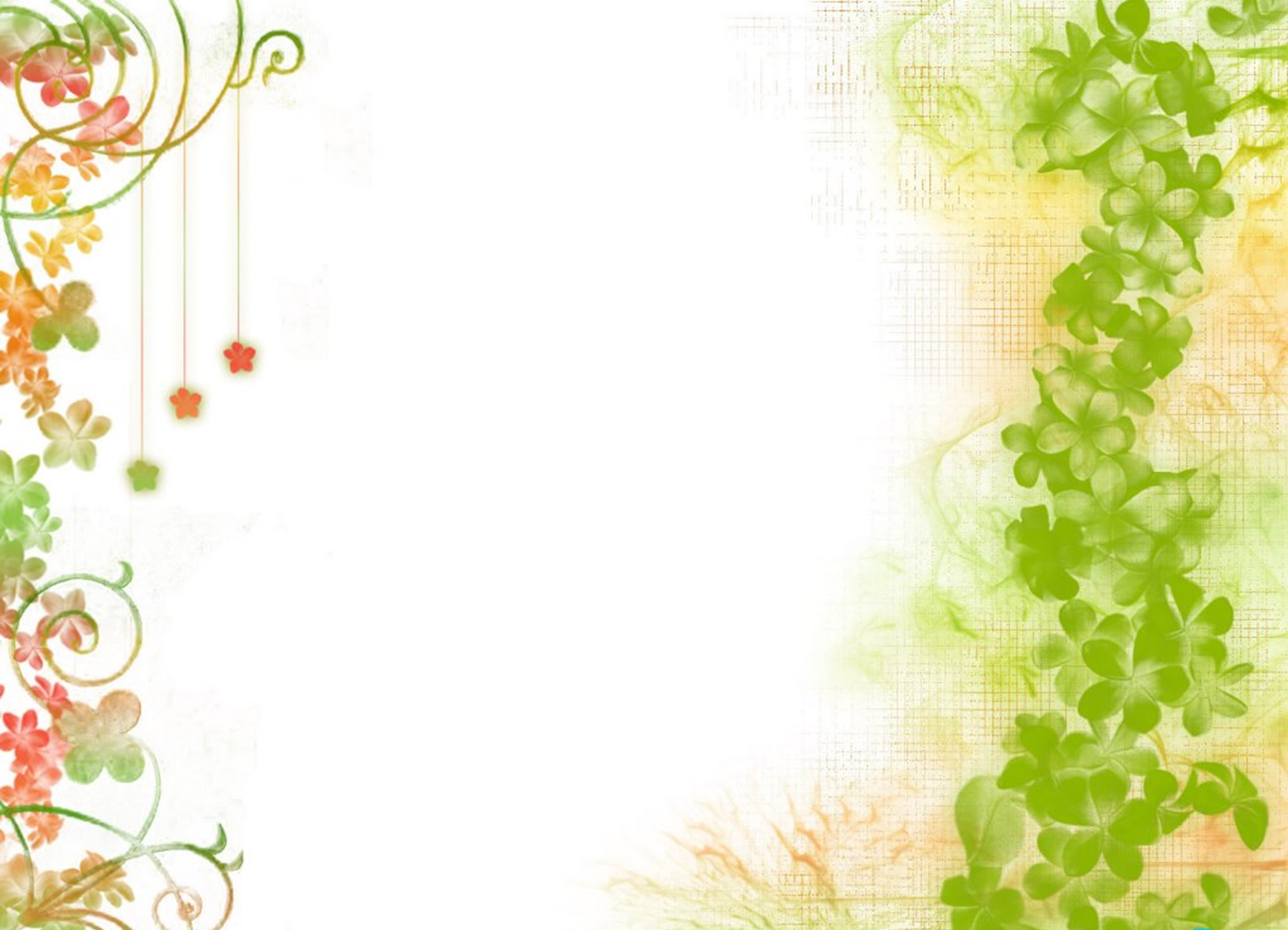 There are 8.6 million 
lightning strikes per day.


Antarctica has as much ice 
as the Atlantic Ocean
 has water.
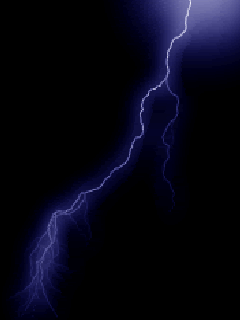 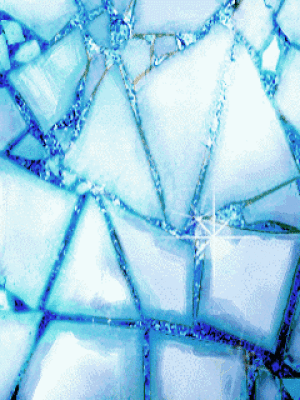 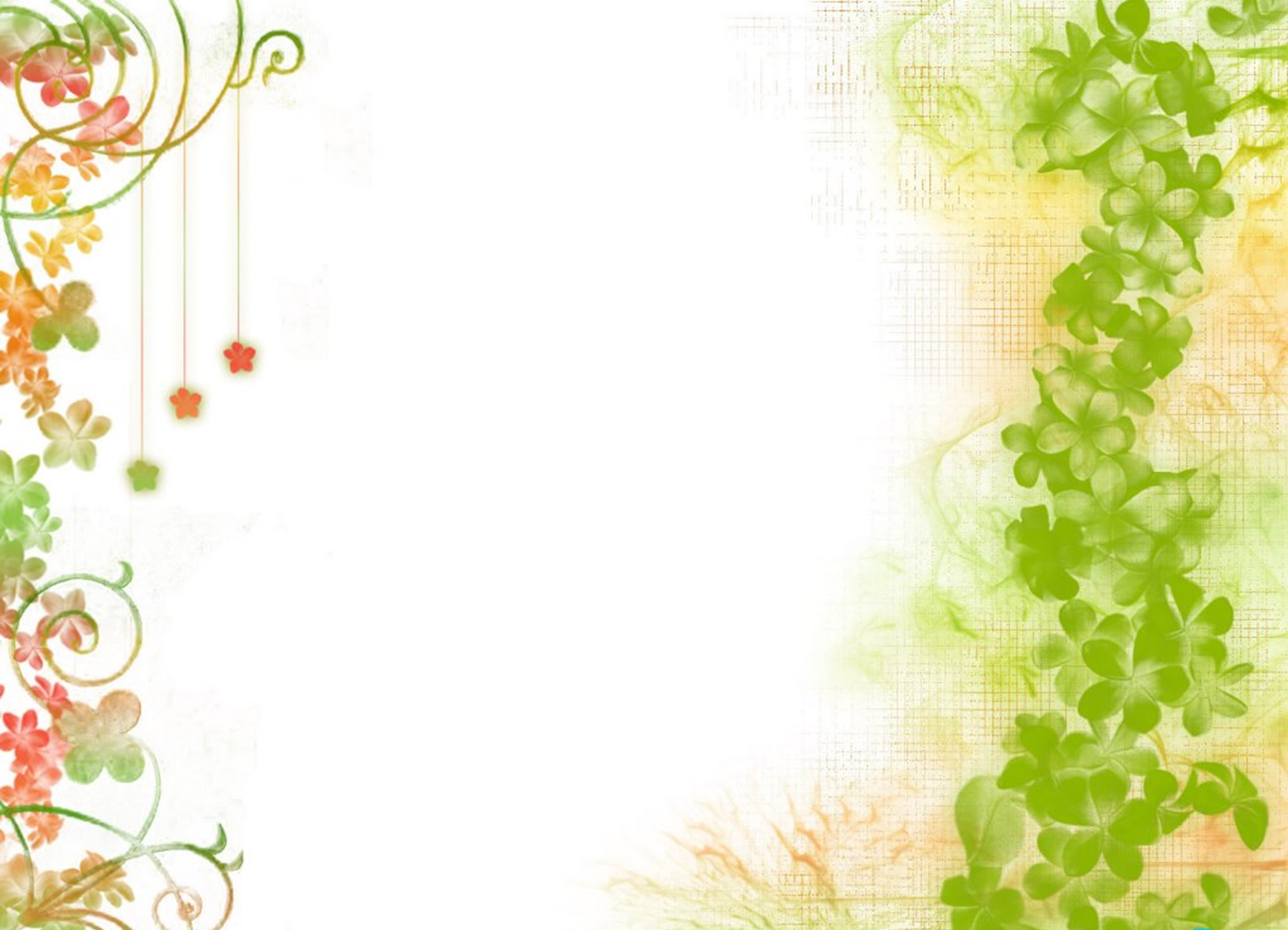 Only 8-12 humans are killed per year by sharks, but 100 million sharks are killed per year by humans to harvest their fins.

90% of all volcanic activity occurs in the ocean.
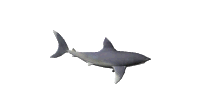 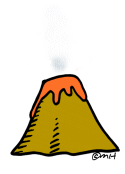 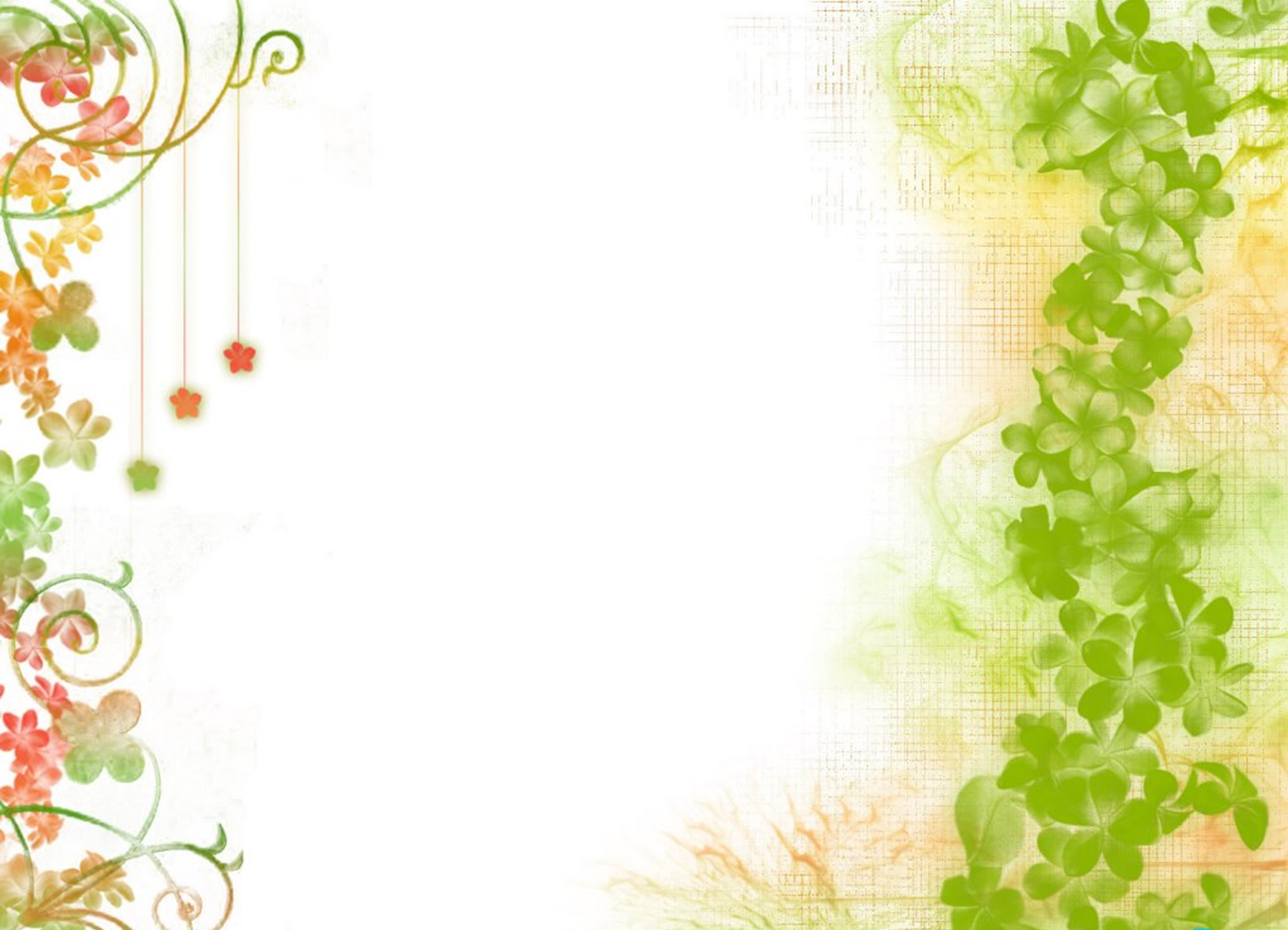 The continents move about 2 cm every year.
200,000 people are born every day.
2 people die every second.
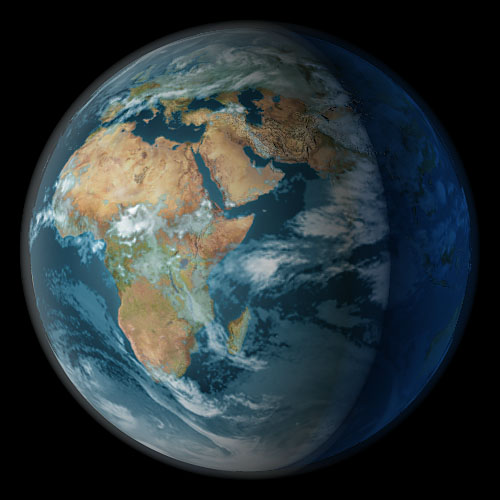 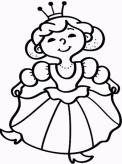 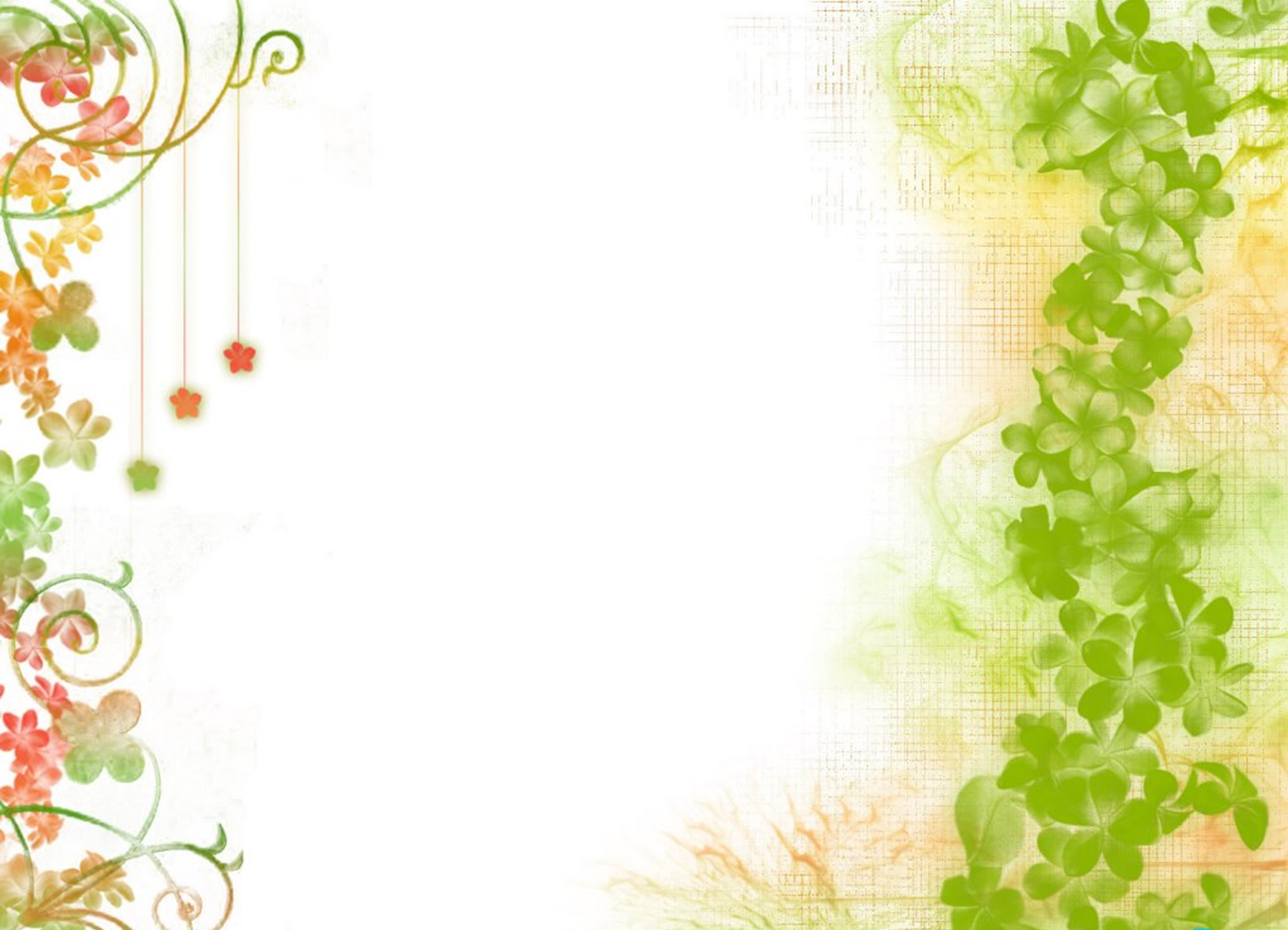 The international space station was the most expensive object ever constructed. ($150 billion!)


99% of the earth’s gold lies in the core.
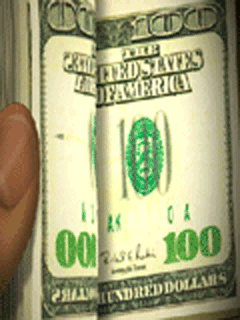 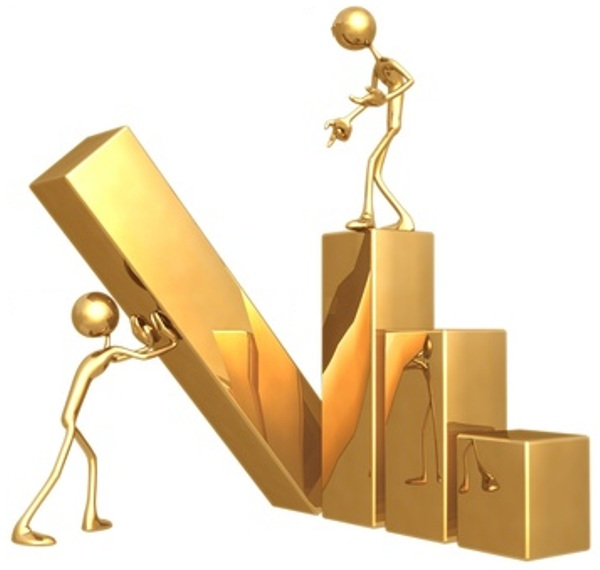